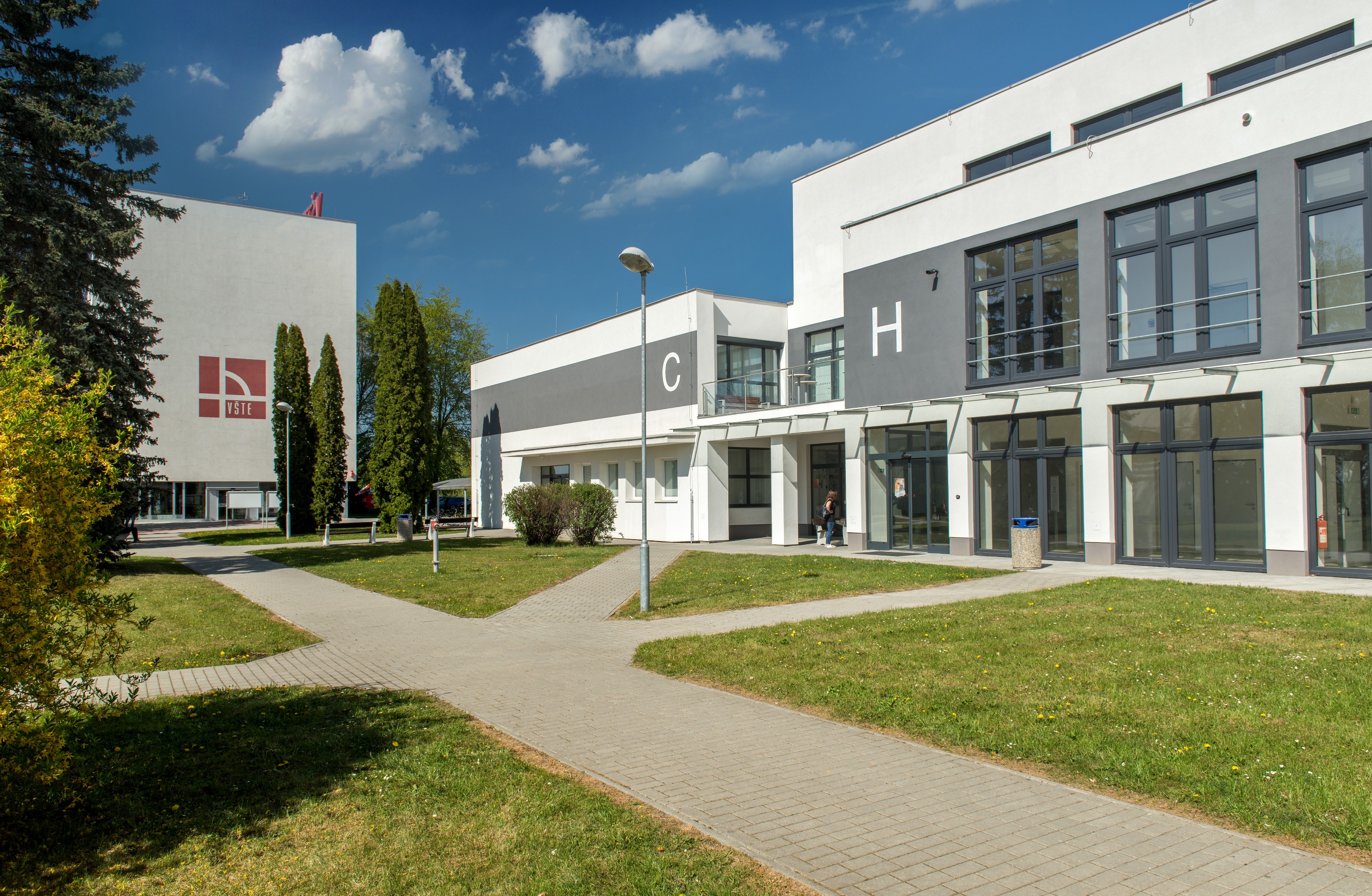 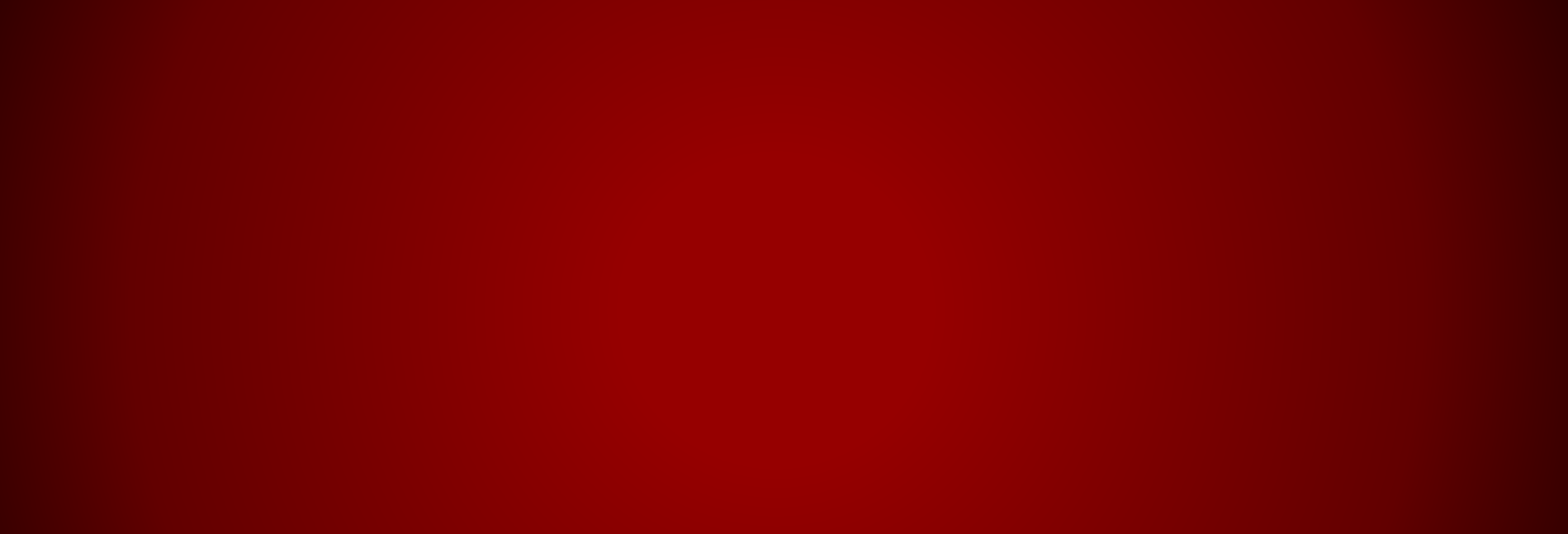 Vysoká škola technická a ekonomická v Českých Budějovicích
Logistické a výrobní procesy ve společnosti Rybářství Třeboň, a.s.
Bc. KATEŘINA GLEZGO
Učo 6835
Vedoucí: prof. doc. Ing. Rudolf Kampf, Ph.D., MBA 
Oponent: Ing. Ondřej Heppler

České Budějovice, 2024
Ústav technicko - technologický
Studijní program Logistika
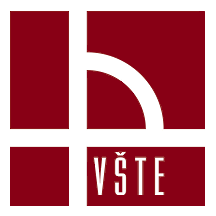 OBSAH
Motivace k volbě tématu
Cíl práce
Metodika práce
Charakteristika společnosti Rybářství Třeboň a.s.
Výrobní a přepravní proces
Analýza současného stavu produkce
Aplikační část Metody CPM
Technicko-ekonomické zhodnocení
Závěr
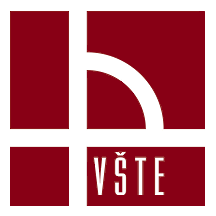 MOTIVACE K VOLBĚ TÉMATU
Spolupráce během praxe v rybí líhni Mokřiny a jednotlivých rybářských baštách.

Rozšíření a doplnění znalostí v oblasti rybářství  pro chov a technologie produkce.
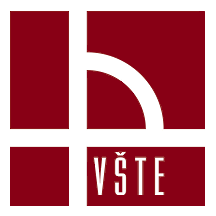 CÍL PRÁCE
Cílem této diplomové práce je na základě kritické analýzy navrhnout konkrétní racionalizační opatření v logistických a výrobních procesech ve společnosti Rybářství Třeboň, a.s., která přispějí k zvýšení produkce sladkovodních ryb.
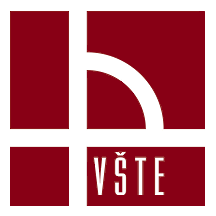 METODIKA PRÁCE
Sběr, shromažďování a zpracování dat,
metoda CPM a síťové grafy – Ganttův diagram,
metoda ROI, doba návratnosti investic.
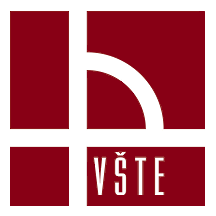 Charakteristika společnosti Rybářství Třeboň a.s.
Rybářství Třeboň a.s. vznikla roku 2007 a je dceřinou společností Rybářství Třeboň Hld a.s.
Rybářství Třeboň a.s. patří k nejvýznamnějším výrobcům sladkovodních ryb v České republice i v Evropě (podíl na celkové produkci ryb v ČR tvoří cca 15 %). 
Společnost hospodaří na 8086 ha rybníků (488 rybníků), z čehož v jejím vlastnictví je 1343 ha a zbývající plochu si firma pronajímá od měst, obcí a soukromých majitelů. Roční produkce ryb činí cca 3 200 t.
Hlavní činností společnosti je chov ryb, rybí líheň a sádkovací kapacity.
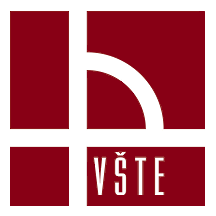 Výrobní a přepravní proces
Výrobní proces a technologie – umělý výtěr generačních ryb, proces rybí líhně
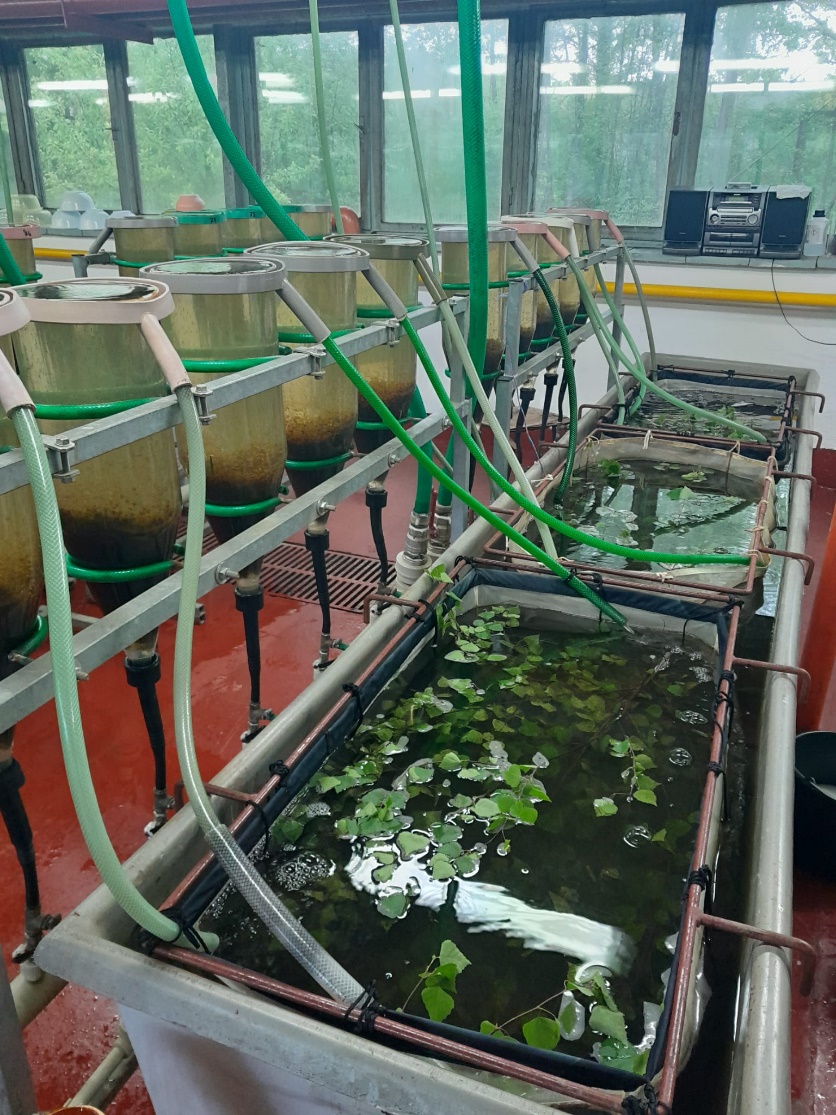 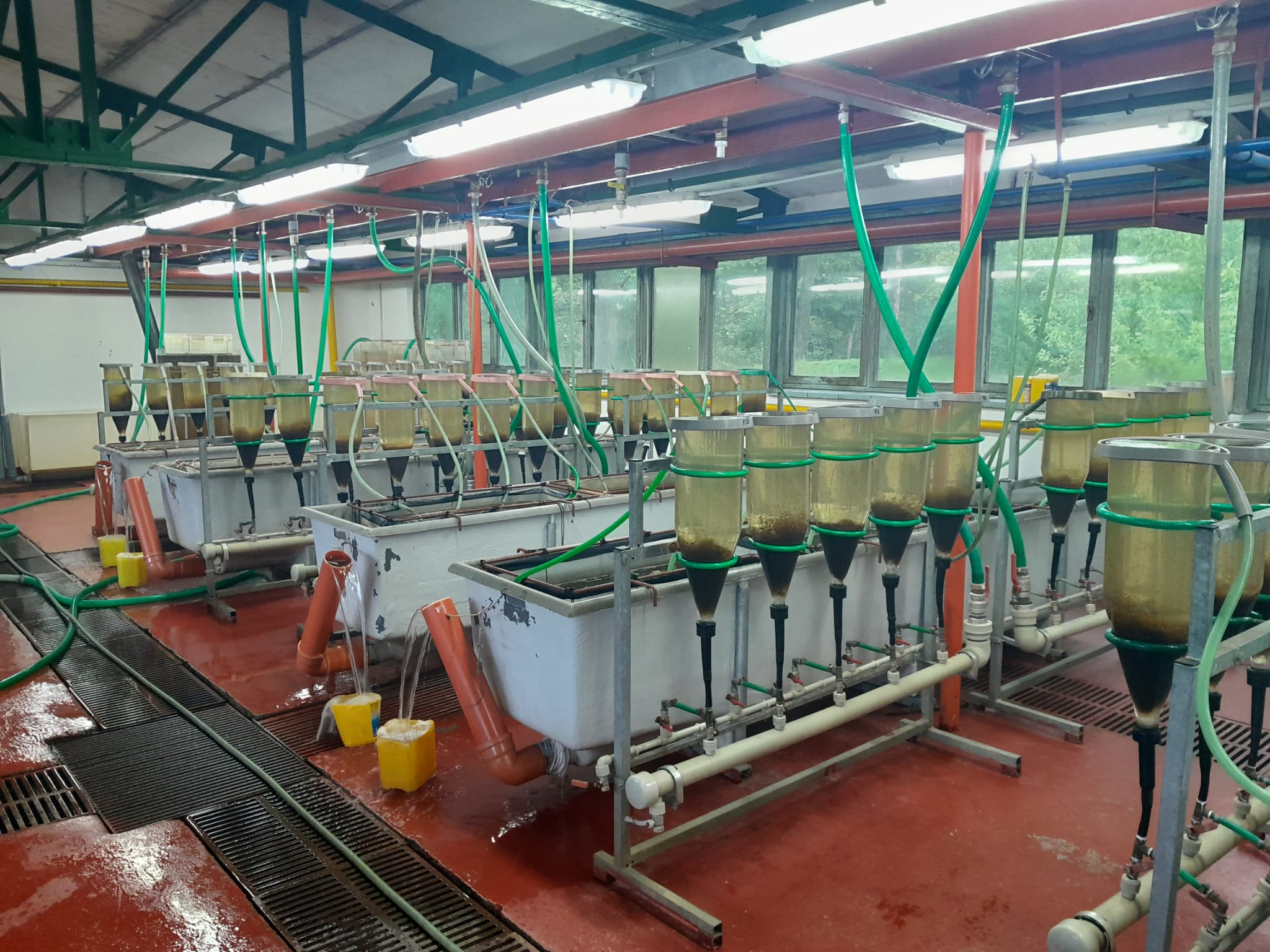 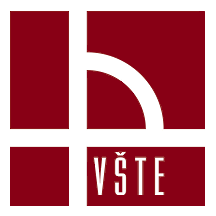 Výrobní a přepravní proces
Přepravní proces a technologie – vozový park správy rybářských středisek a bašt, dopravní technika pro krmení a aplikaci podpůrných látek a údržbu rybníků, technologie aerace v ocelových kontejnerech, dopravní prostředky pro expert živých ryb.
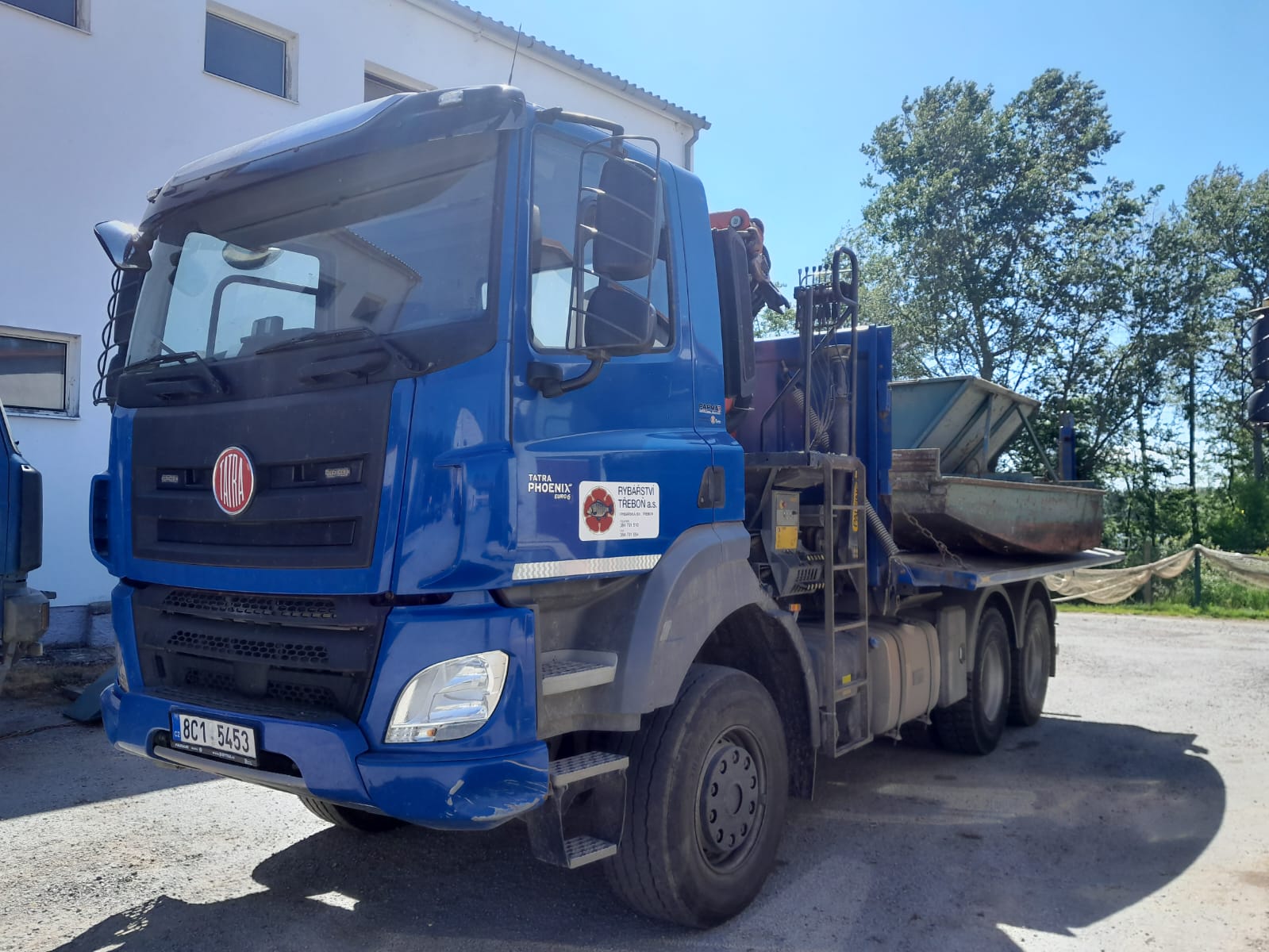 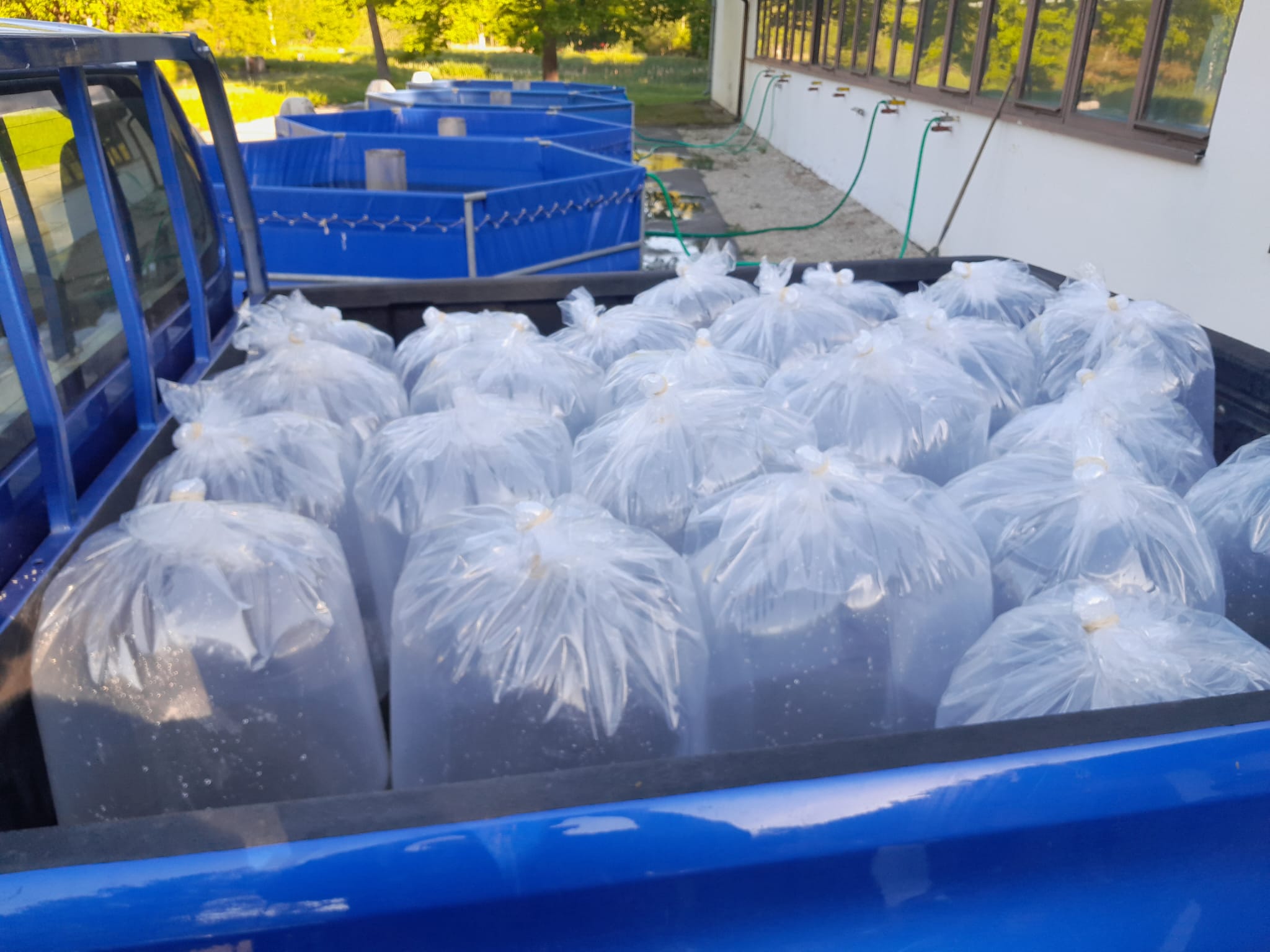 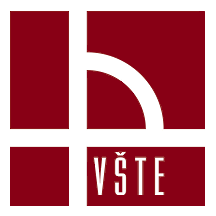 Analýza současného stavu produkce
Společnost dlouhodobě neaplikovala žádná řešení pro zefektivnění výrobních a přepravních procesů.
Hlavní problém: podmínky transportu rybích plůdků do násadových rybníků – kvalita vody, teplota, množství vzduchu, které jsou přímo závislé na délce a času přepravy.
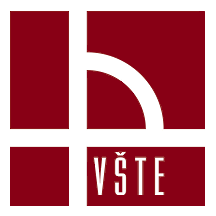 Analýza současného stavu produkce
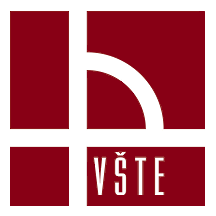 Aplikační část metody cpm – Ganttův diagram cyklu 01
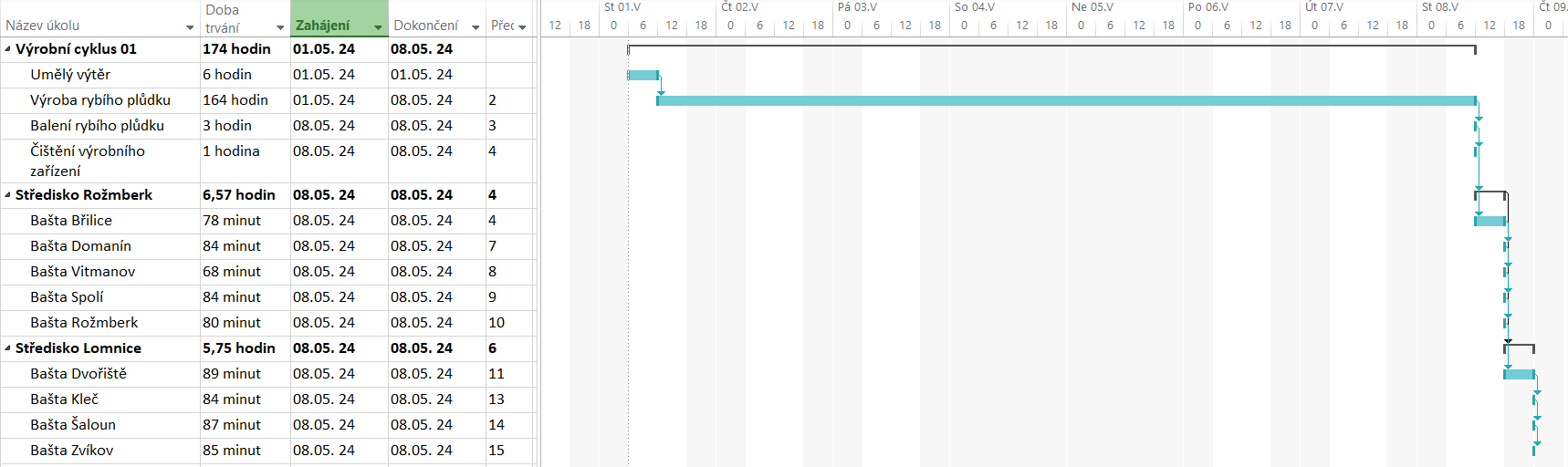 Aplikační část metody cpm – kritická cesta cyklu 01
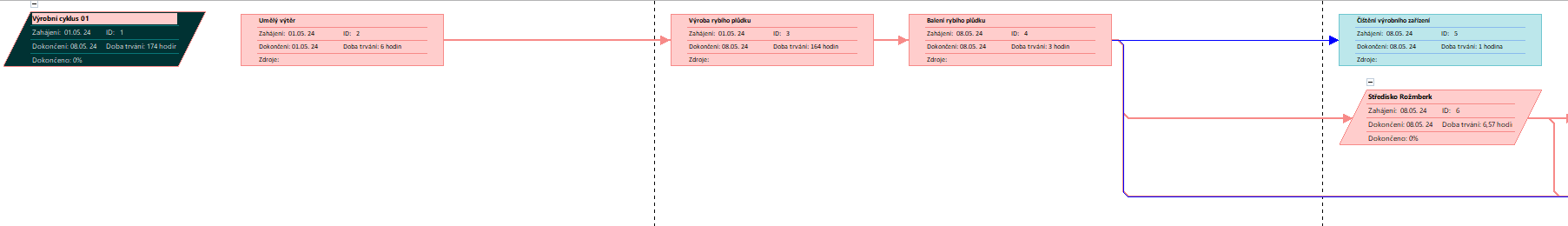 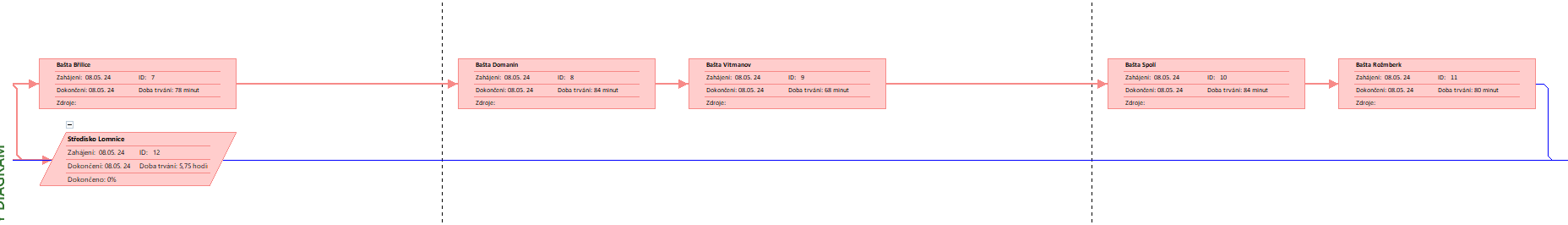 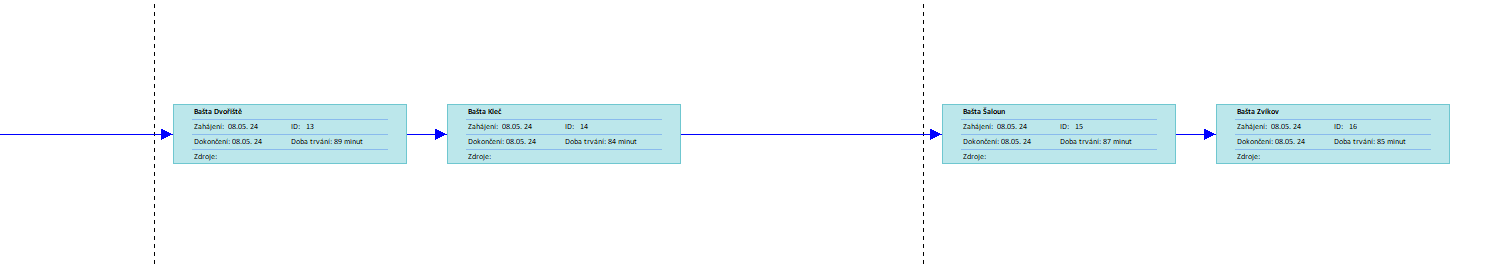 Aplikační část metody cpm – Ganttův diagram cyklu 02
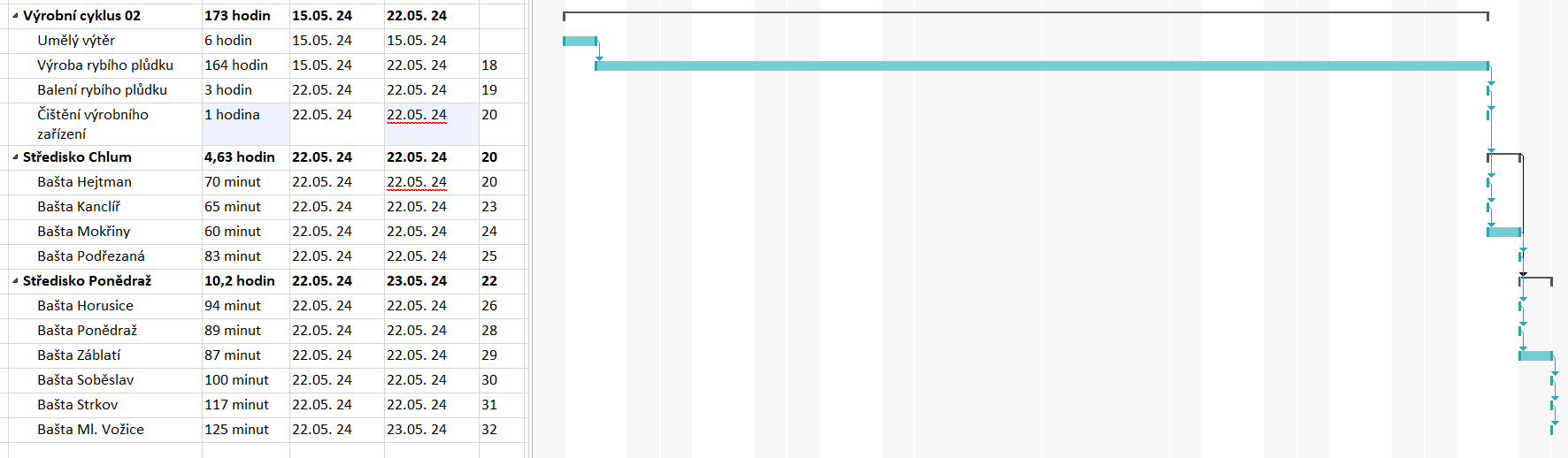 Aplikační část metody cpm – Kritická cesta cyklu 02
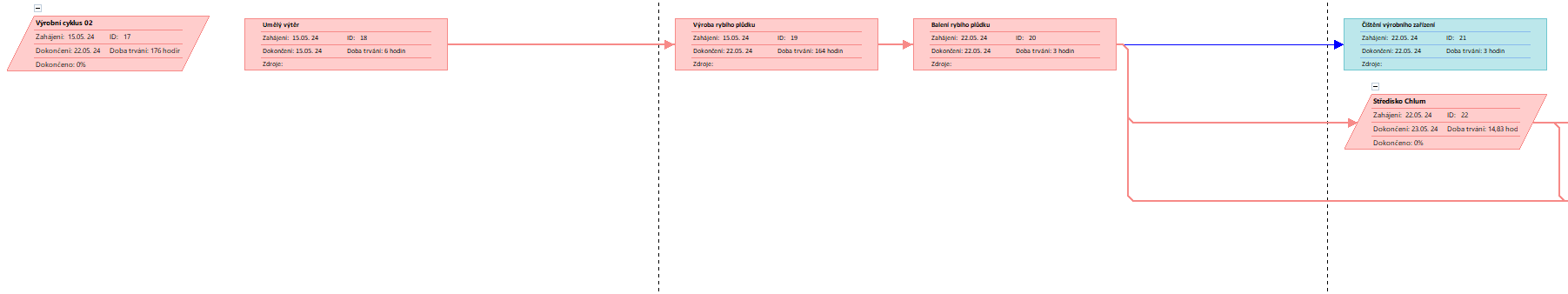 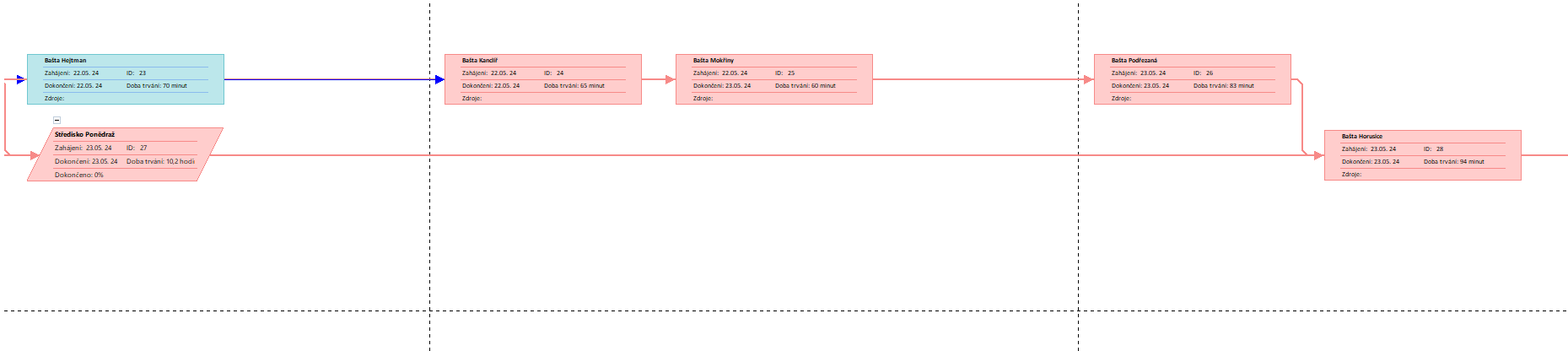 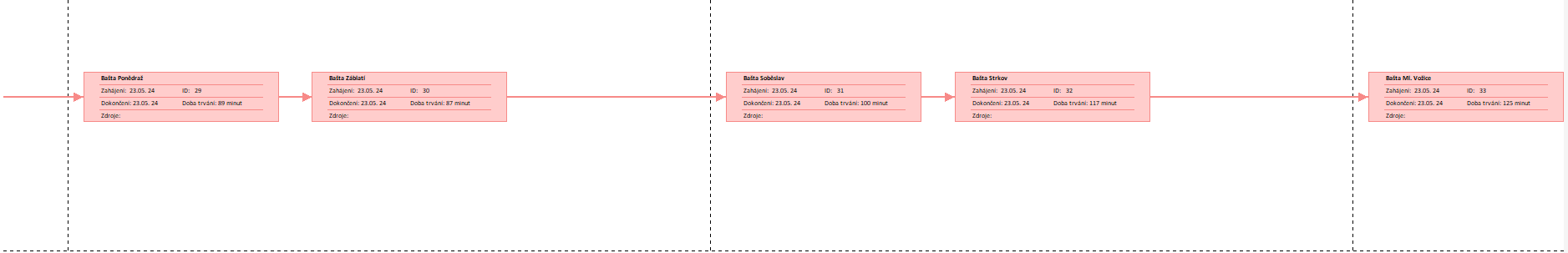 Aplikační část metody cpm – Racionalizace cyklu 01
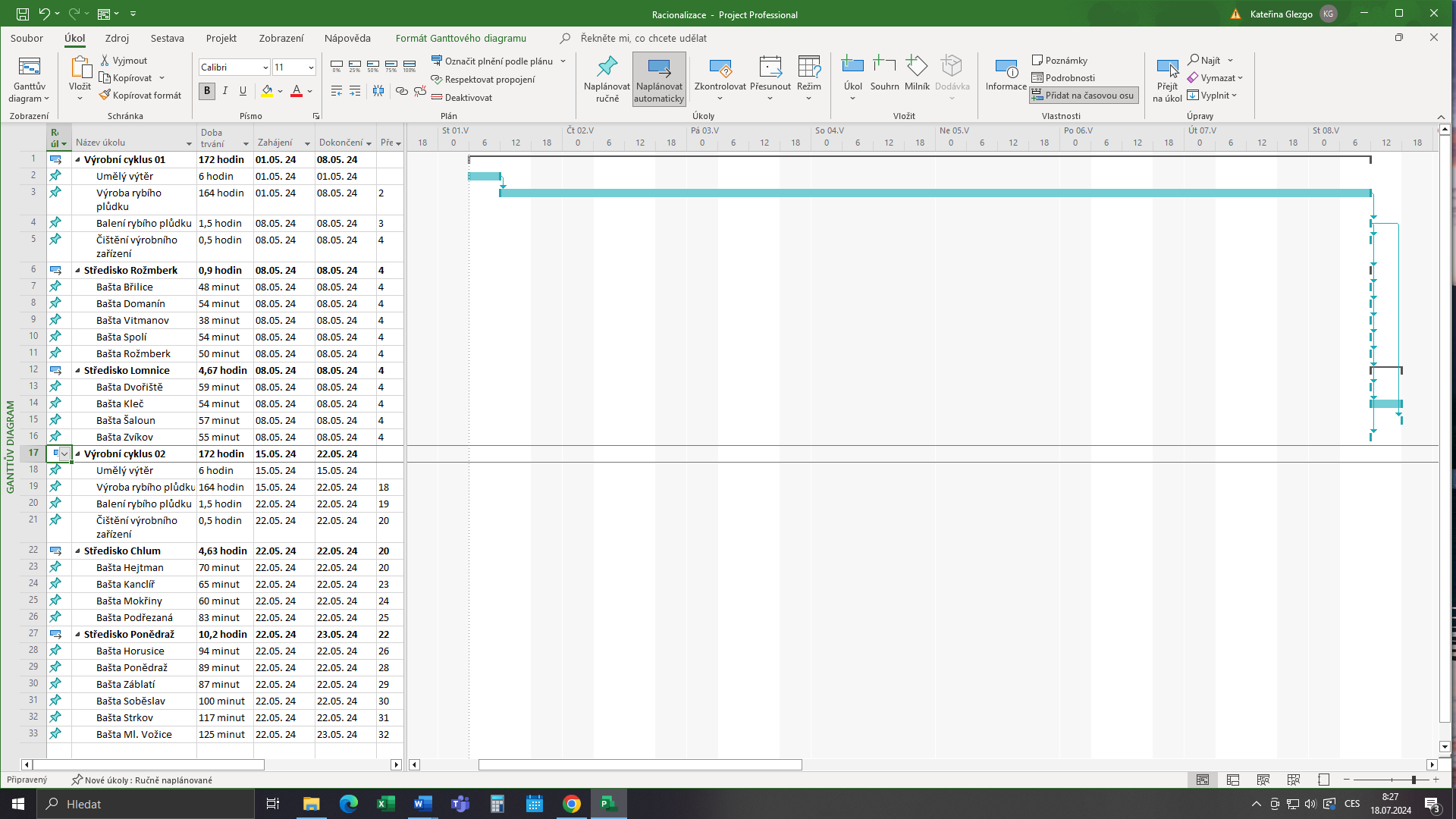 Aplikační část metody cpm – Racionalizace cyklu 01
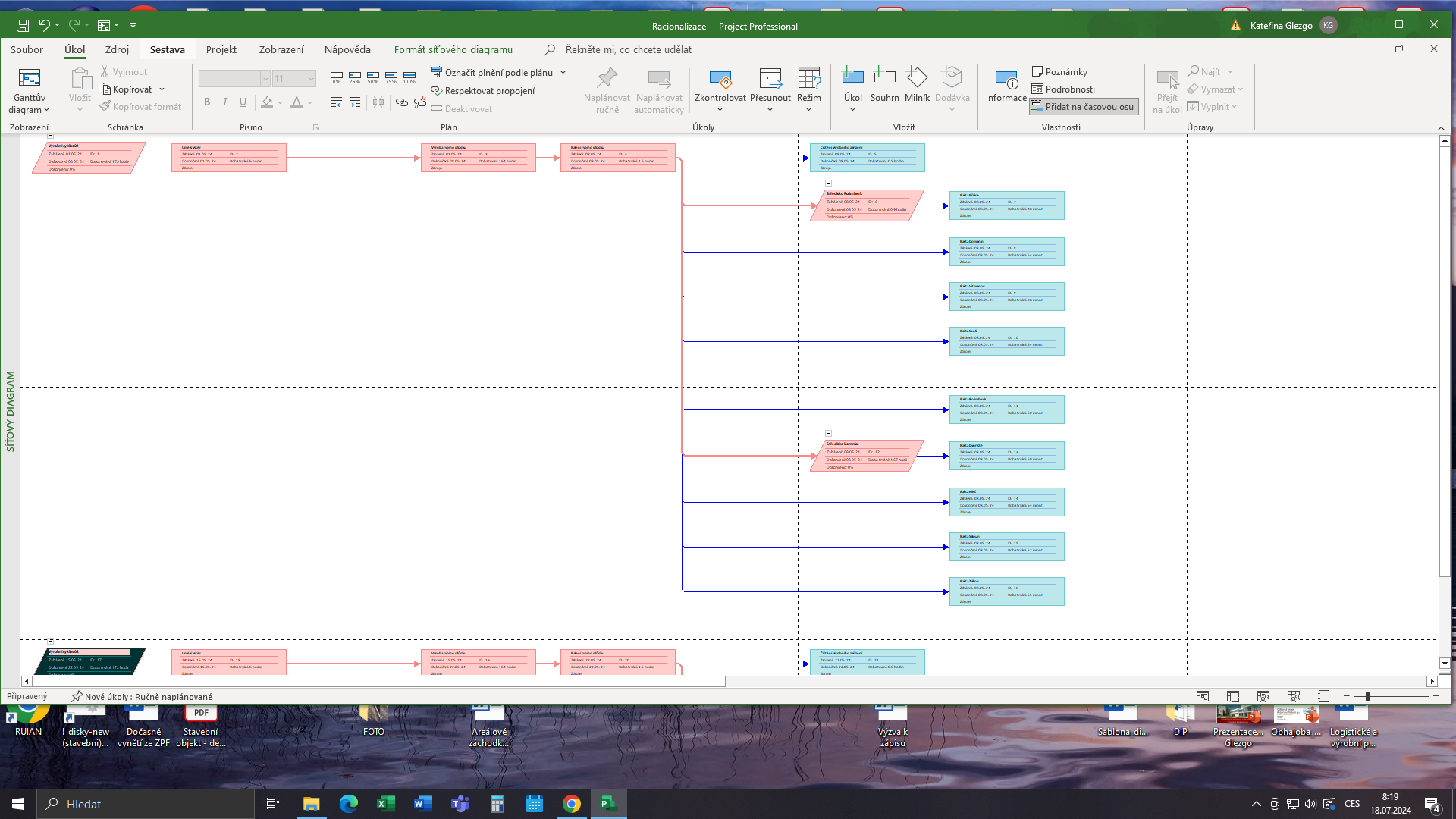 Aplikační část metody cpm – Racionalizace cyklu 02
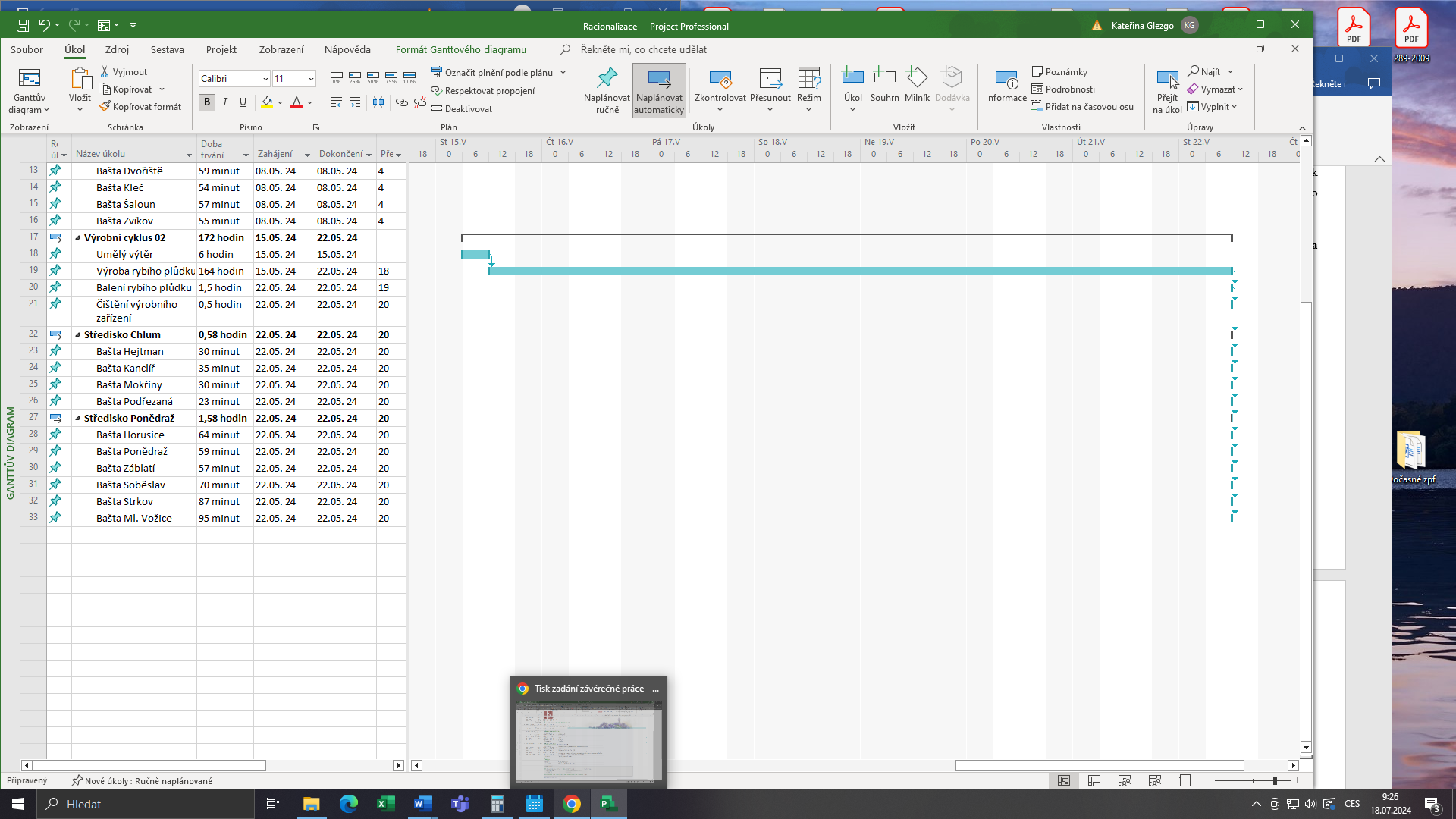 Aplikační část metody cpm – Racionalizace cyklu 02
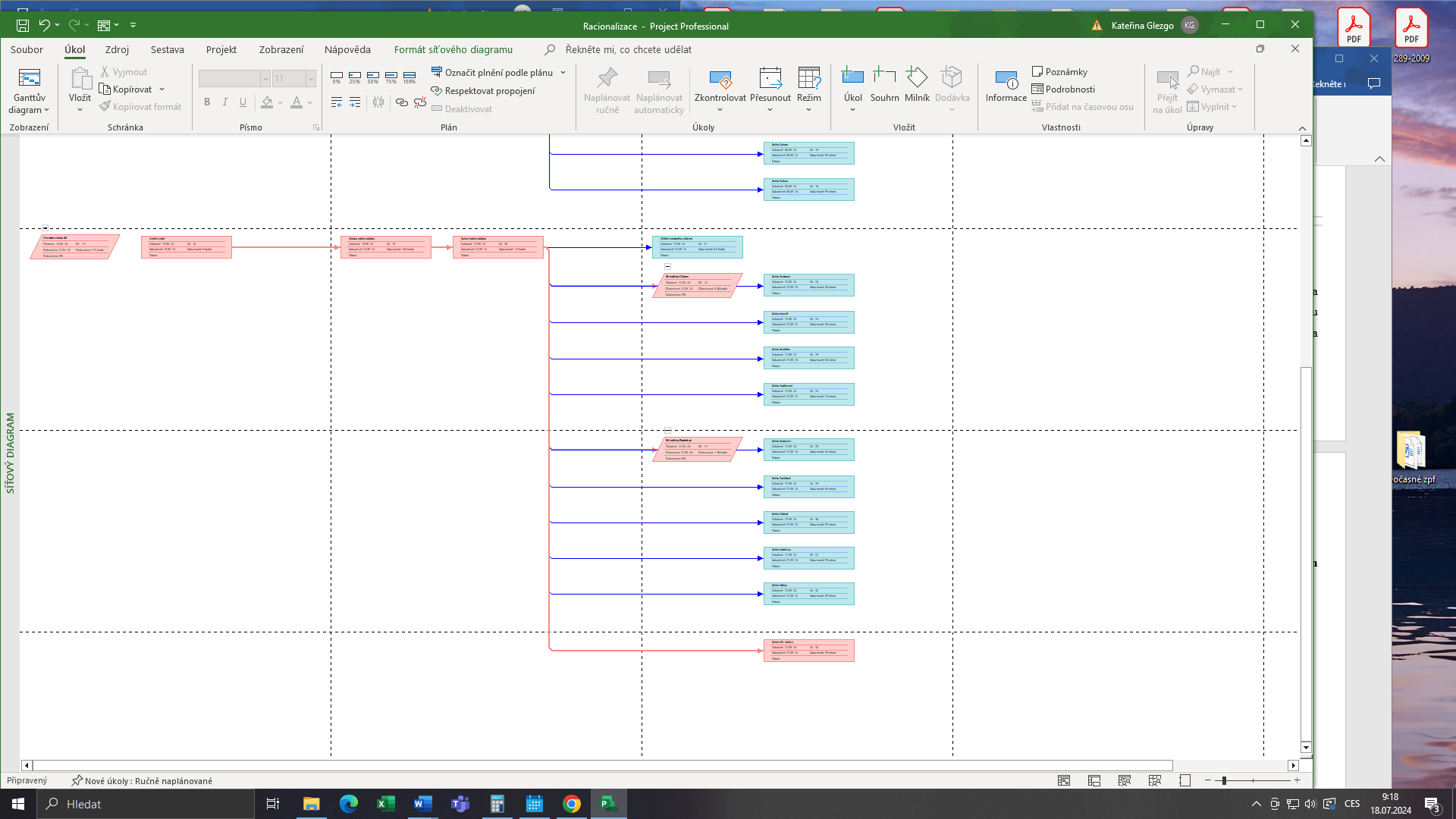 Aplikační část metody cpm – Celková racionalizace procesů
Technicko-ekonomické zhodnocení
Výnos z navýšení počtu kusů rybích plůdků pro jednotlivá rybářská střediska:
Z tabulky č. 4 vyplývá, že za 4 roky příjem pro rok 2027 bude 154.712.250 Kč.
Náklady na pořízení automobilových vozidel:
Doba návratnosti činí 146 dní.
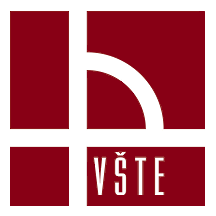 závěr
Ekonomické hodnocení navržených variant racionalizace bylo provedeno pomocí výpočtu a stanovení doby návratnosti investic. Při celkovém ročním výnosu 38.678.063 Kč a investičních nákladech 15.466.000 Kč byla výnosnost investice určena na 151,2 %, což potvrzuje, že investice byla zisková. Doba návratnosti investice byla vyčíslena na 0,40 roku, tedy 146 dní po výlovu tržního kapra při dosažení produkční váhy po 4 letech váhového přírůstku.
Na základě výše uvedeného lze konstatovat, že cíl práce byl splněn. Byla podrobně analyzována současná logistická a výrobní situace podniku a navržena opatření vedoucí k racionalizaci jednotlivých výrobních a přepravních procesů ve společnosti Rybářství Třeboň a.s.
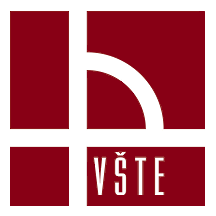 OTÁZKY VEDOUCÍHO PRÁCE A OPONENTA
Bude práce aplikována?
Jaký je rozdíl mezi metodou CPM a PERT, v kontextu práce?
V teoretické části je podobnost 26 %, prosím o vyjádření.

Jaké další metody by mohly být použity pro optimalizaci logistických a výrobních procesů? 
Existují nějaké alternativní softwarové nástroje, které by mohly být použity pro sledování a optimalizaci procesů ve společnosti? 
Jaká jsou hlavní rizika spojená s návrhovými opatřeními a předpokládané návratnosti investice, lze tato rizika nějak minimalizovat?
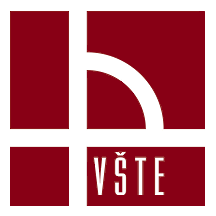 DĚKUJI ZA POZORNOST
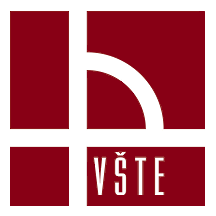